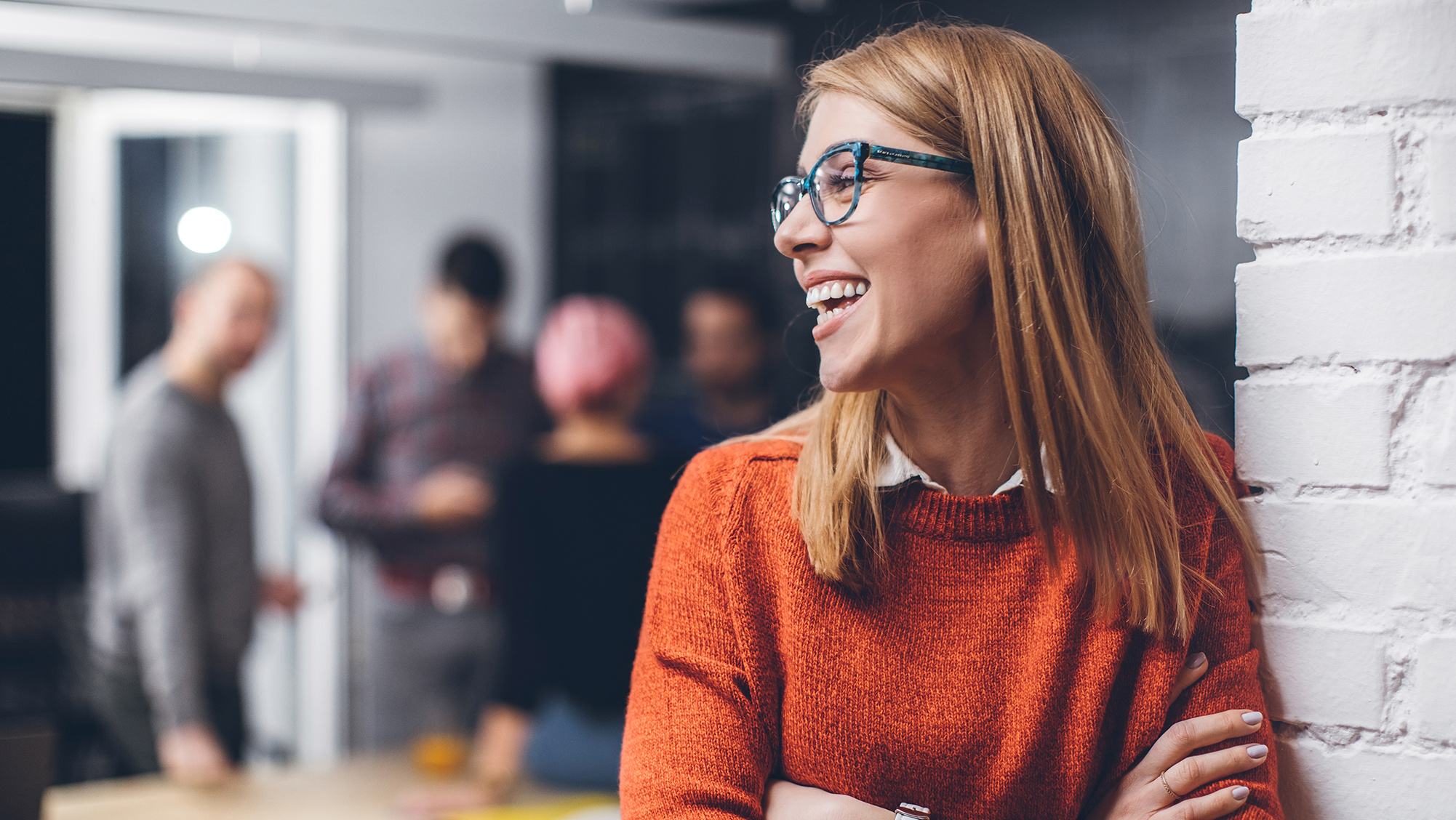 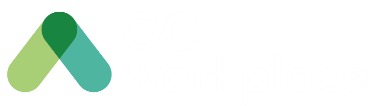 Meeting Room Naming Activity Guide – COMING SOON
Guidelines for Change Managers
Date : February 2023
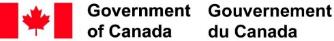 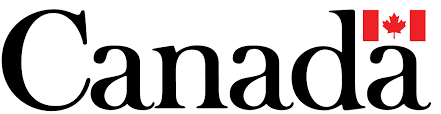